X 5.1			                          Sannolikhet
Om man kastar en sexsidig tärning kan det bli sex olika utfall.
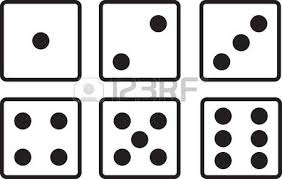 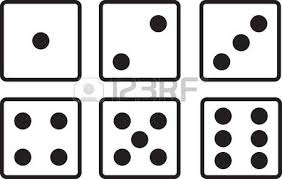 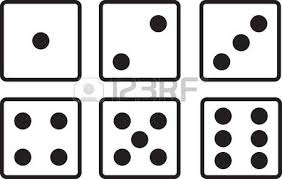 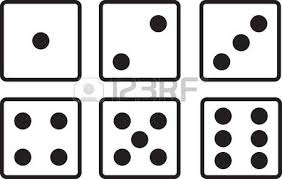 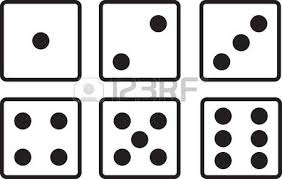 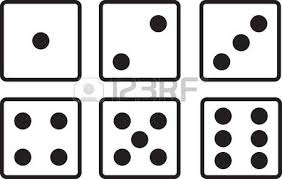 Sannolikheten är lika stor för varje utfall = likformig sannolikhetsfördelning.
Om man kastar en tärning där flera sidor har samma antal prickar, påverkas sannolikheten för varje utfall.
I det är fallet är det mer sannolikt att slå en 1:a än en 3:a.
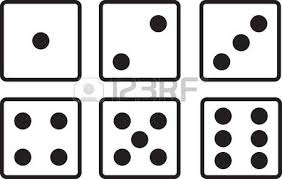 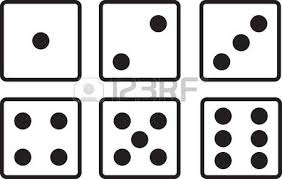 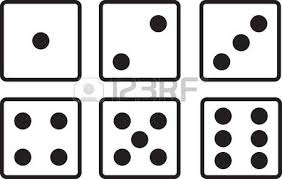 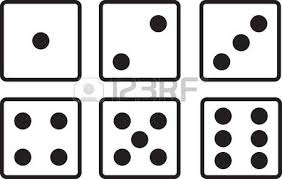 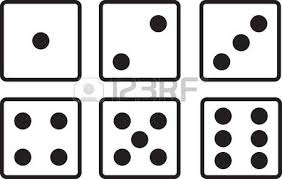 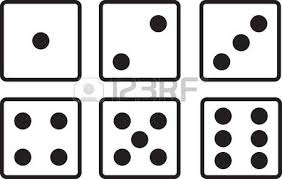 Sannolikheten är inte lika stor för varje utfall = olikformig sannolikhetsfördelning.
Beräkna sannolikheten
Sannolikheten betecknas P, från engelskans probability.
Sannolikheten brukar anges som en andel i bråkform, procentform eller decimalform.
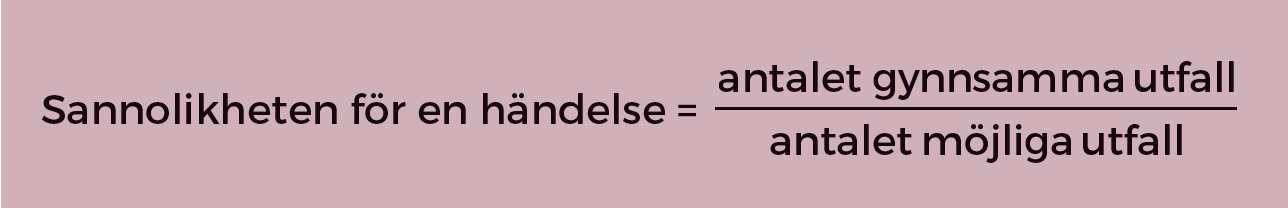 1
5
1
5
6
6
6
6
6
6
Sannolikheten att slå en sexa är 1 (gynnsamma utfall) av 6 (möjliga utfall).
P(6:a) =
Sannolikheten att inte slå en sexa är 5 (gynnsamma utfall) av 6 (möjliga utfall).
P(inte 6:a) =
Sannolikheten för att en händelse ska inträffa adderat med 
sannolikheten för att den inte ska inträffa är 1.
P(6:a) + P(inte 6:a)  =
1
=
+
=
Hur stor är sannolikheten att man vid kast med en 8-sidig tärning får
b) minst en trea
a) ett jämnt tal
=
=
P (jämnt tal) =
P (minst en trea) =
4
1
3
10
1
13
13 ∙ 5
65
100
20 ∙ 5
2
2
8
8
20
20
I en låda finns 7 röda, 3 gula och 10 vita kulor.
Du tar upp en kula utan att titta. Hur stor är sannolikheten att
a) kulan är vit
b) kulan inte är röd
Möjliga utfall :
(7 + 3 + 10) st =
20 st
Gynnsamma utfall :
13 st
Gynnsamma utfall :
10 st
P (inte röd) =
=
=
P (vit) =
= 65 %
= 50 %
=
Tänk dig att du kastar en sexsidig tärning 600 ggr. 
Ungefär hur många gånger får du
a) En 5:a
P (5:a) =
600
1
600
4
Antal kast :  600 st
6
6
6
6
Antal 5:or :
100 st
st =
4 ∙
st =
b) 3 eller högre?
P (3 eller högre) =
Antal 3 eller högre :
400 st
Svar:  Man bör få 100 st 5:or och 400 st  3:a eller högre vid 600 kast.